Using Contiguous Bi-Clustering for data driven temporal analysis of fMRI based functional connectivity
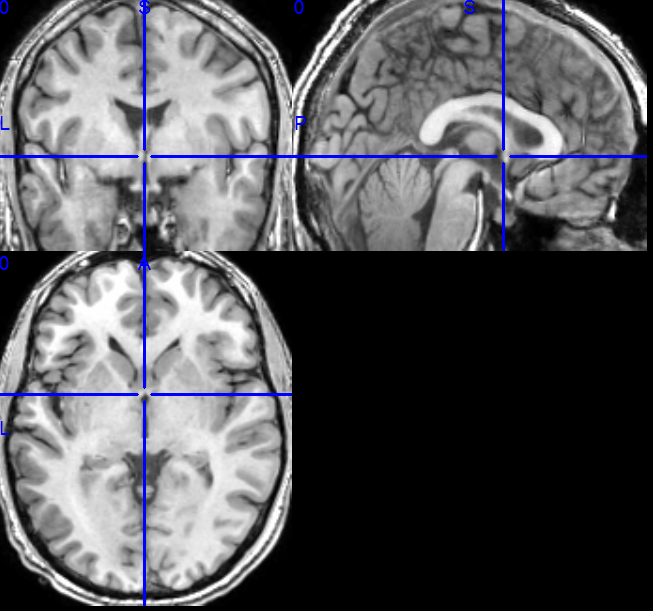 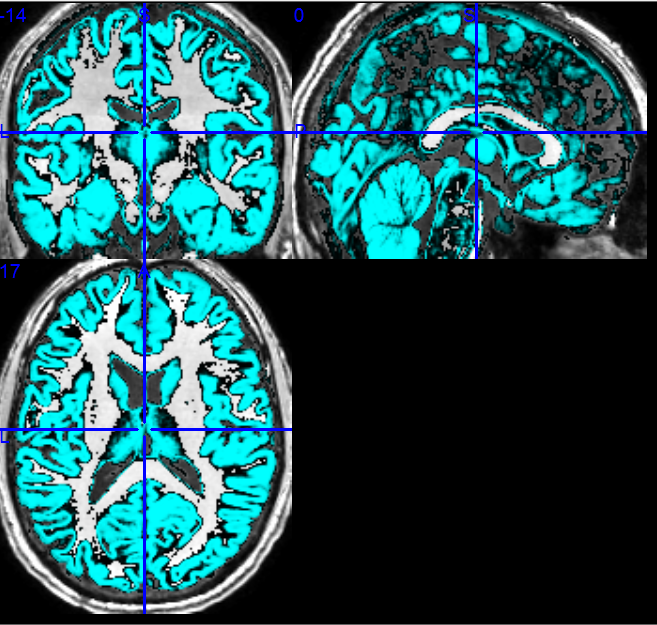 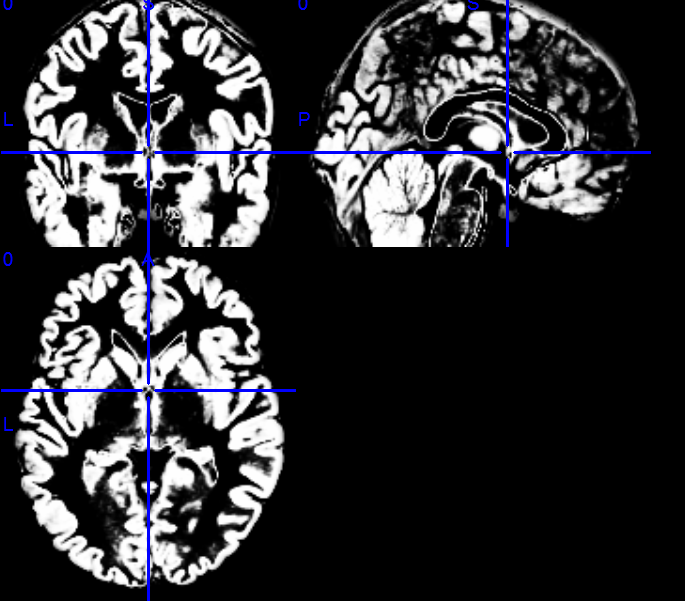 Background
The brain works in a hierarchical manner 
 Neurons-> (voxels->)regions->network-> function
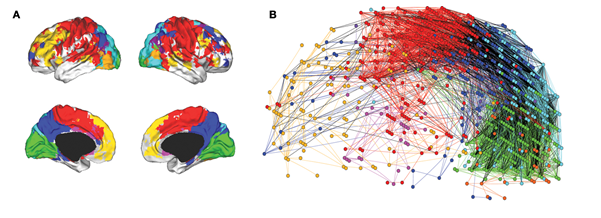 Who plays
with whom
when ?
[Speaker Notes: Hierarchical modularity of a human brain functional network. (A) Cortical surface mapping of the community structure of the network at the highest hierarchical level of modularity, showing all modules that comprise more than 10 nodes. (B) Anatomical representation of the connectivity between nodes in colour-coded modules. The brain is viewed from the left side with the frontal cortex on the left of the panel and the occipital cortex on the right of the panel. Intra-modular edges are coloured differently for each module; inter-modular edges are drawn in black. 
Hierarchical modularity in human brain functional networks 
David Meunier1,2, Renaud Lambiotte3, Alex Fornito1,2,4, Karen D. Ersche1,2 and Edward T. Bullmore1,2,5*]
Existing methods
Data driven: PCA/ICA – requires large number of time points, performs a partition (finds disjoint components) over all time points, hierarchical clustering.
Hypothesis driven seed based/ generate network using anatomically defined regions. Problems: may not be accurate, can miss new information (e.g. sub-regional activity).
Advantages:
There may be a partial overlap between two networks.
Can reveal connections that appear in a subset of the TRs.
Disadvantages:
Bi-clustering methods tend to yield many results, from which it is hard to extract the biologically  significant ones.
Suggested Model
Based on the prior knowledge that we have on the way that the brain works, we can assume:
A relatively low number of regions
A relatively low number of consecutive time point series.
Suggested method - heuristic
Perform analysis separately for each hemisphere
Use a sliding time window (currently 10 time pts).
For each window detect highly homogenous regions (neighboring voxel groups over size s) .
Merge regions/groups with high spatial overlap (time intervals either overlapping or disjoint).
Filter regions 
 Merge spatially disjoint regions/groups with highly similar signal (and high temporal overlap).
Identifying homogenous regions
Input:  Graph G=(V,E) where V is the voxel set and E is the adjacency structure between them.
General goal: we want to find sets V’ V and for each set an accompanying interval I= [i,j] such that G[V’] is connected and possibly of small diameter
The elements in V’ are similar when comparing their subvectors in the time interval I
Identifying homogenous regions
For a given time interval I:
Identify a set of seed nodes v*1….v*n
For each v* search for group U by scanning the neighbors of v* in BFS and add to U each vertex v that satisfies sim(v,v*)≥α or sim(v,sigU) in interval I.
Stop when no vertex can be added to U or when the BFS depth is > d
Accept the set U if it is sufficiently large.
Addition: merge U1 and U2 if they overlap and signal is similar enough (sim(sigU1,sigU2) ≥ α )
Selecting seed nodes
Seed nodes are selected using a variation of the “Furthest point” heuristic combined with the requirement of a seed to be “interesting” enough. 
I.E. a list of “interesting” seed candidates is generated. At least k (=2) extreme values of mean±2stds. 
At each step the candidate which is furthest from all previously selected seeds is chosen.
Evaluating regions
Size 
Shape/clustering coefficient
Repetition (appearance in multiple time windows) OR TR span.
Homogeneity  (mean pairwise similarity)
Anatomic mapping homogeneity the fraction of the region that is mapped(*) to the same anatomic label.
Tracing dynamics
Comparing with paradigm (if exists)
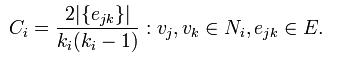 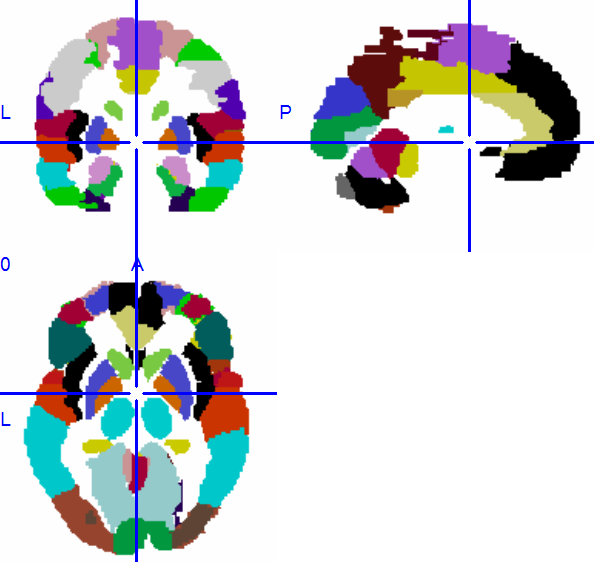 * Automated Anatomical Labeling (AAL) is a digital atlas of the human brain (partition). It is developed by a French research group based in Caen.
Validations
Comparing hemispheres
Analysis on scrambled data (circular shift maintains signal properties).
Signal dynamics analysis on moved groups
Data
4 foot motor datasets, 65 TRs  (TR=2.5sec)
Left
10TR
Right
10TR
Right
10TR
Left
10TR
Rest
10TR
Rest
5TR
Rest
5TR
5 palm motor datasets  117TRs, 108TRs
Rest
5TR
Rest
5TR
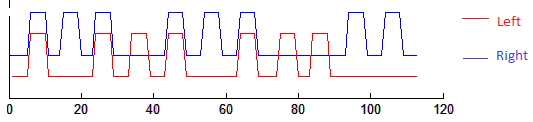 Core regions
[Speaker Notes: In 0.8 the relevant motor areas appear in very few time intervals]
Merging regions based on spatial overlap:
1) Find all group pairs with spatial jaccard above a threshold
    2) Select the pair with the highest jac (greedy)
    3) Extract the spatial intersection
    4) Expand the group using BFS (under time intervals union)
	5) Accept new group if it is large enough
	6) Repeat steps 1-5 until no pairs are found
Intermediate Results:
* Cases in which one group contains another are missed.
Intermediate Results – tracing group dynamics
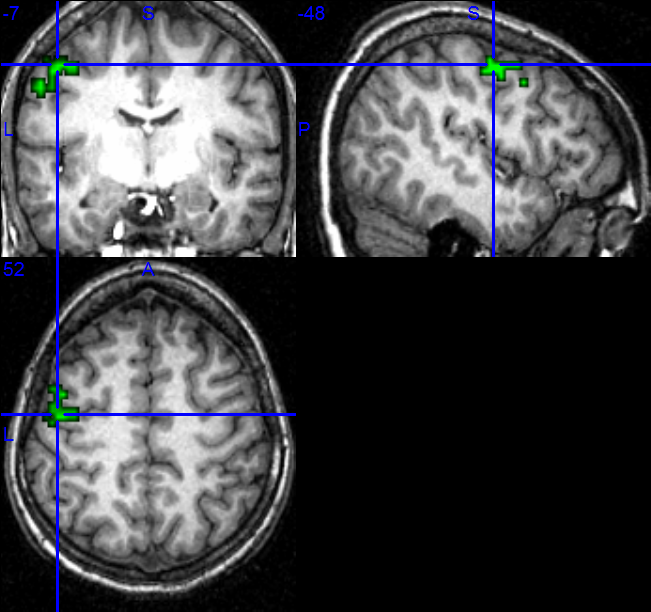 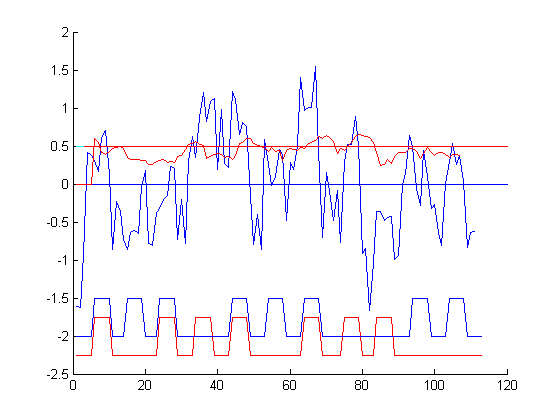 Signal
Correlation
Right hand
Left hand
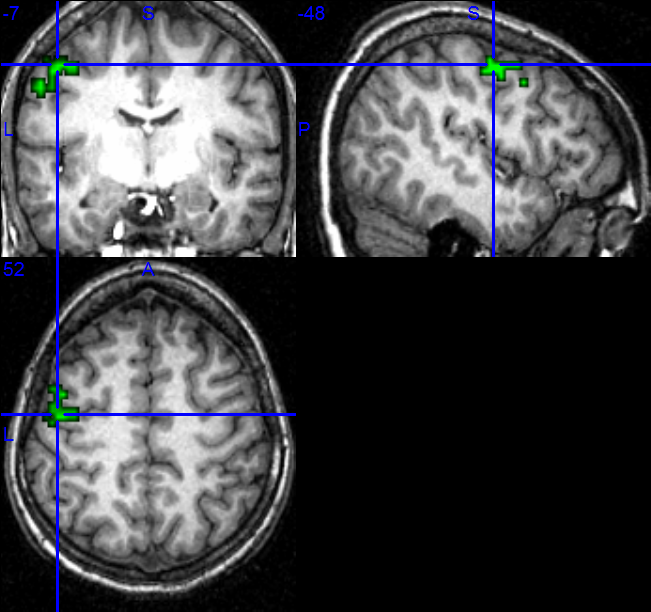 Subject = BEKI ; Hemisphere = Left; Homogeneity = 0.706; size = 61 voxels;  time intervals=42:51,84:97,105:114; area=motor; spatial center=(9,36,32)
Intermediate Results – tracing group dynamics
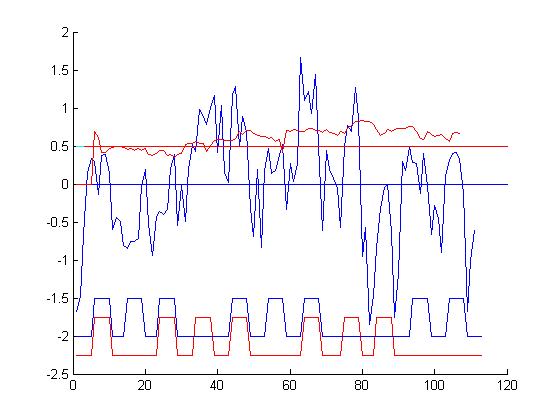 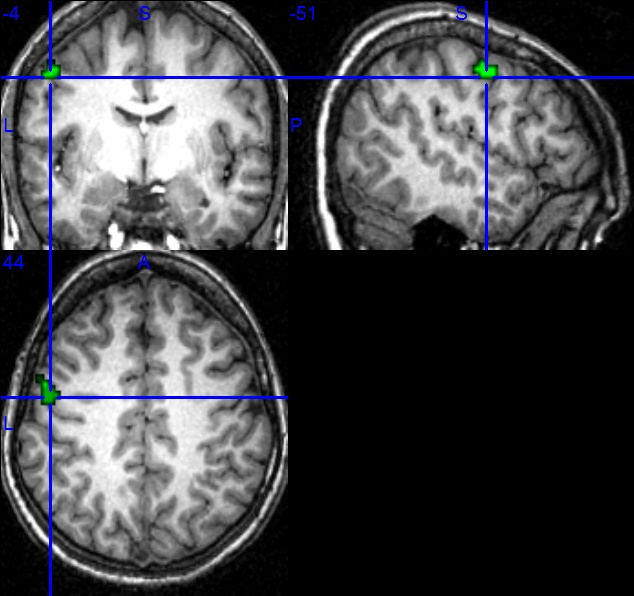 Signal
Correlation
Right hand
Left hand
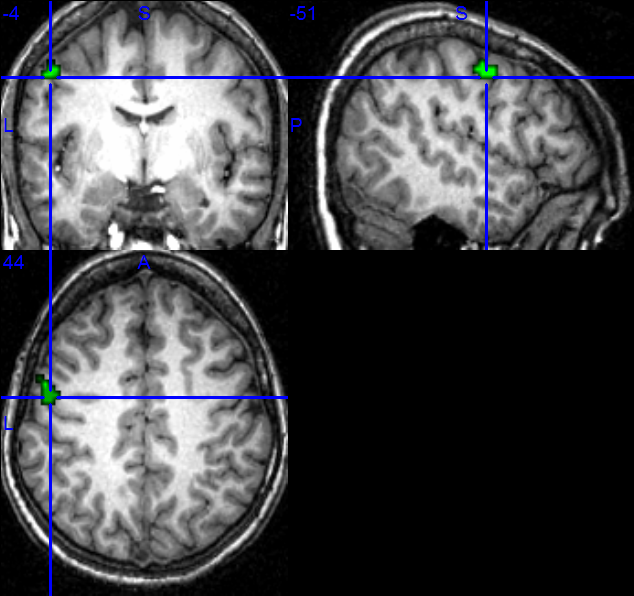 Subject = BEKI ; Hemisphere = Left; Homogeneity = 0.737; size = 18 voxels;  time intervals=84:97,105:114; area=motor; spatial center=(8,36,32)
Intermediate Results – tracing group dynamics
Signal
Correlation
Right hand
Left hand
Subject = SHEL ; Hemisphere = Left; Homogeneity = 0.737; size = 18 voxels;  time intervals=84:97,105:114; area=motor; spatial center=(8,36,32)
Comparing group dynamics to moved group dynamics
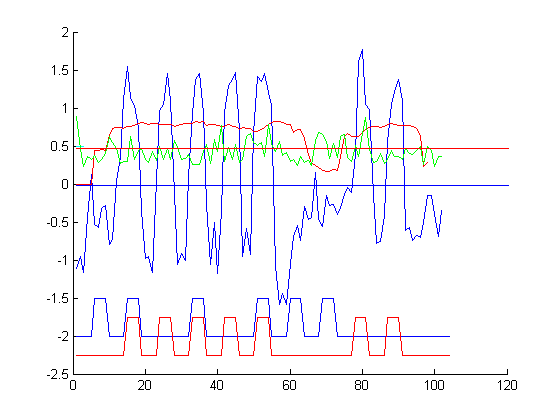 Real group
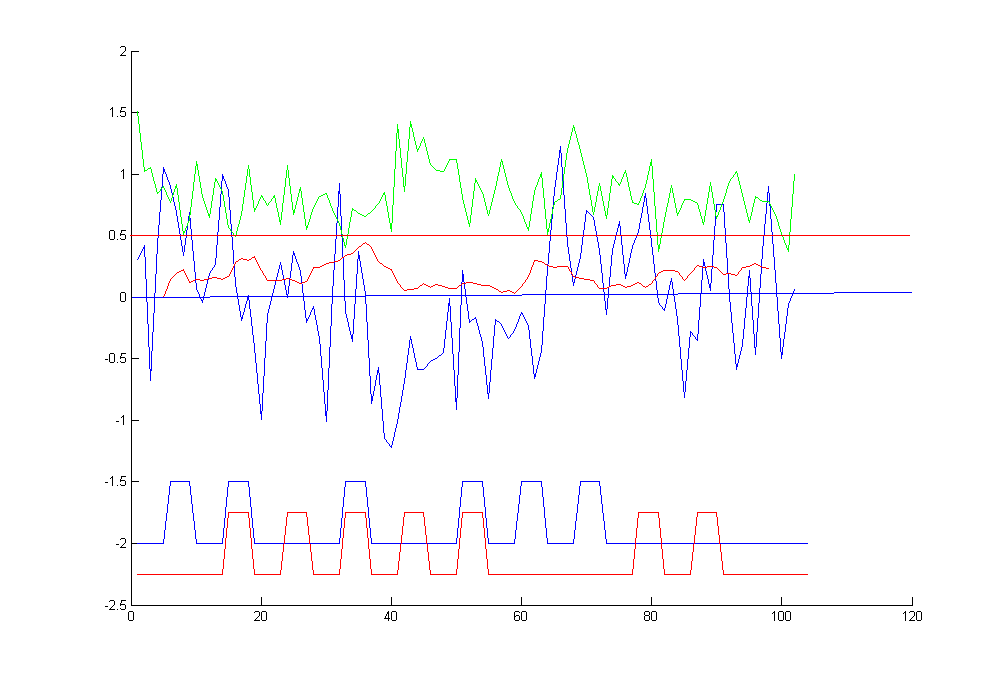 Moved group
Comparing group dynamics to moved group dynamics
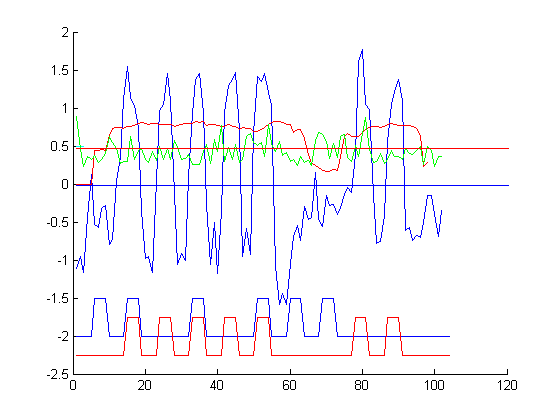 Real group
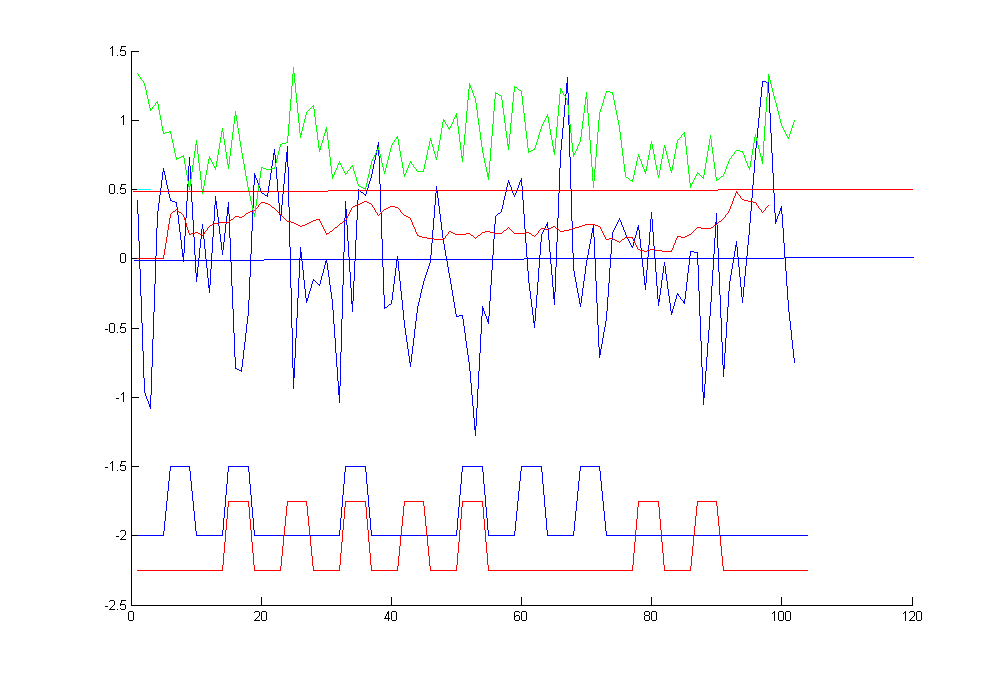 Moved group
Comparing group dynamics to moved group dynamics
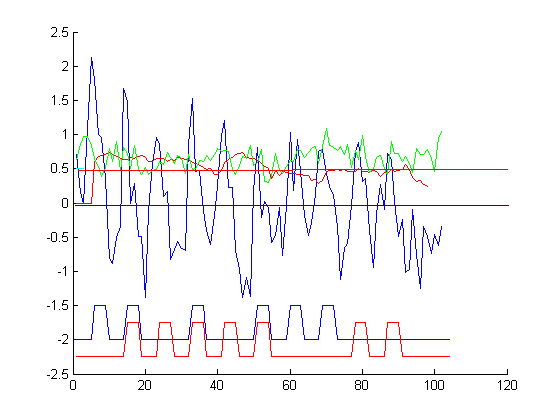 Real group
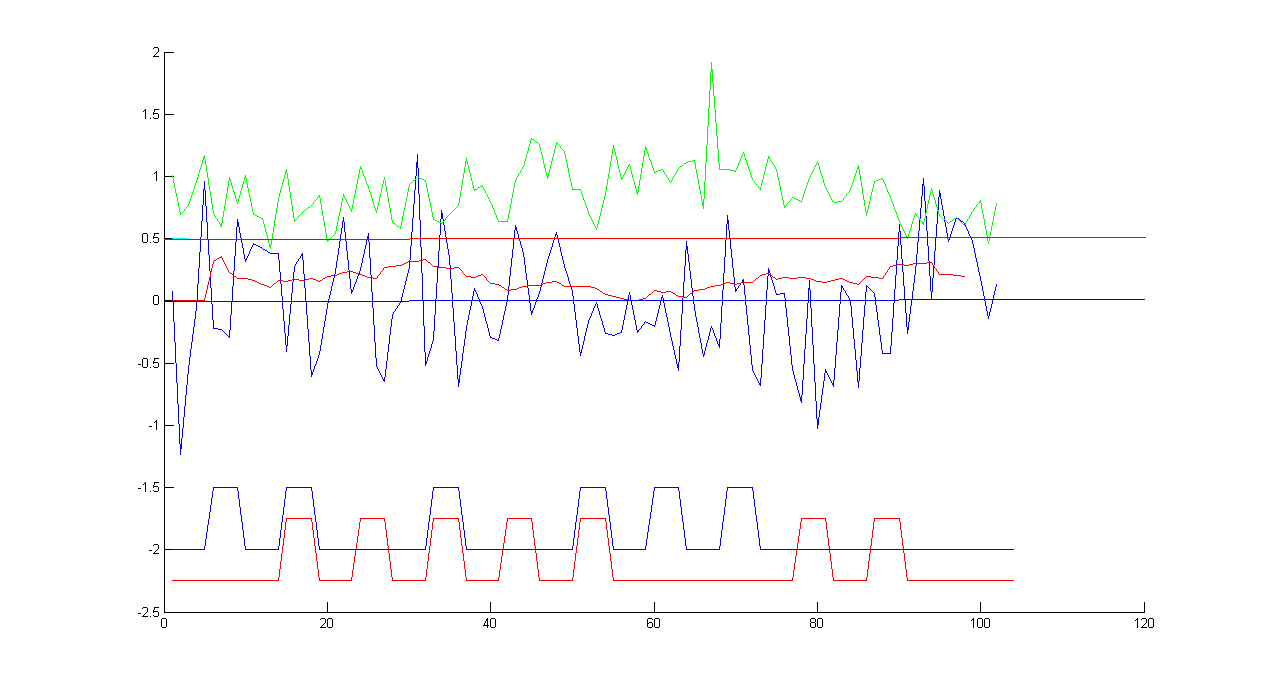 Moved group
Comparing group dynamics to moved group dynamics
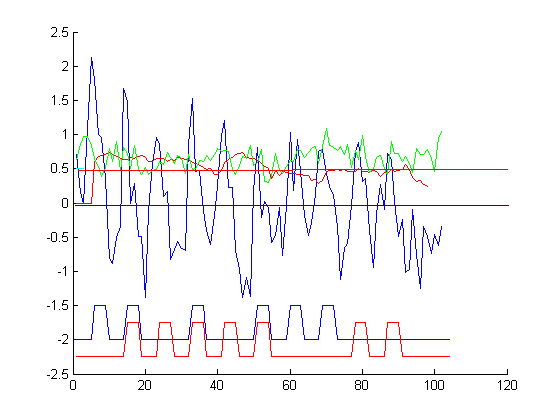 Real group
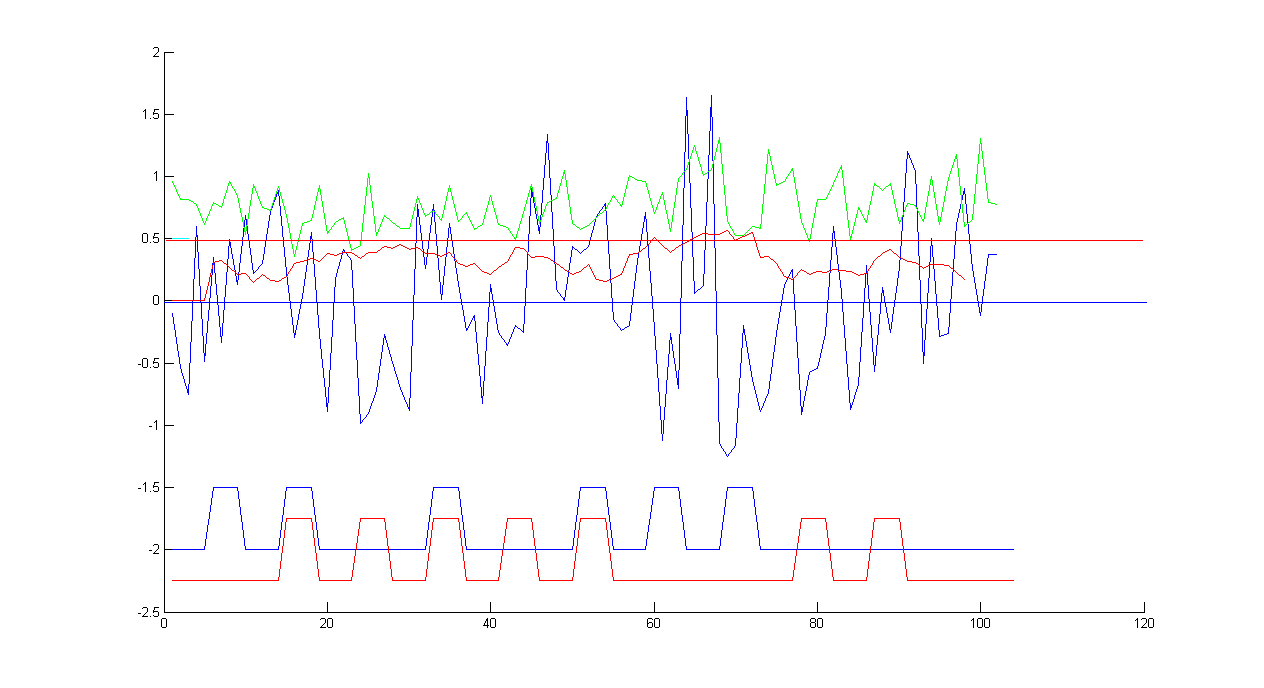 Moved group
Defining region groups based on signal similarity
1) Find all group pairs with TR jaccard>thresh
    2) Select the pair (g1,g2) with the highest signal correlation under TR intersection (#TRs>thresh, cor>thresh)
    3) Extract a group that is composed of (g1Ug2) voxels under the intersection of time points
    4) Expand new group time intervals while maintaining  homogeneity above a threshold 
	5) Accept new group if it is large enough
	6) Repeat steps 1-5 until no group pairs are found
Visualizations
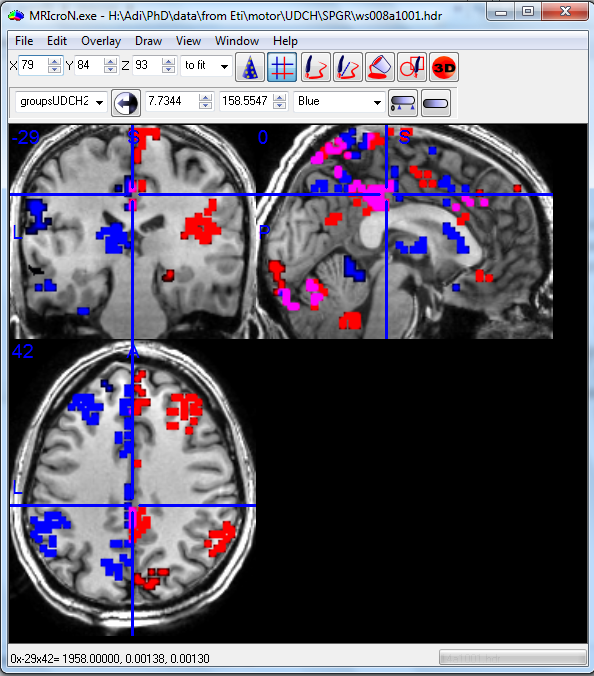 Visualization – 3D
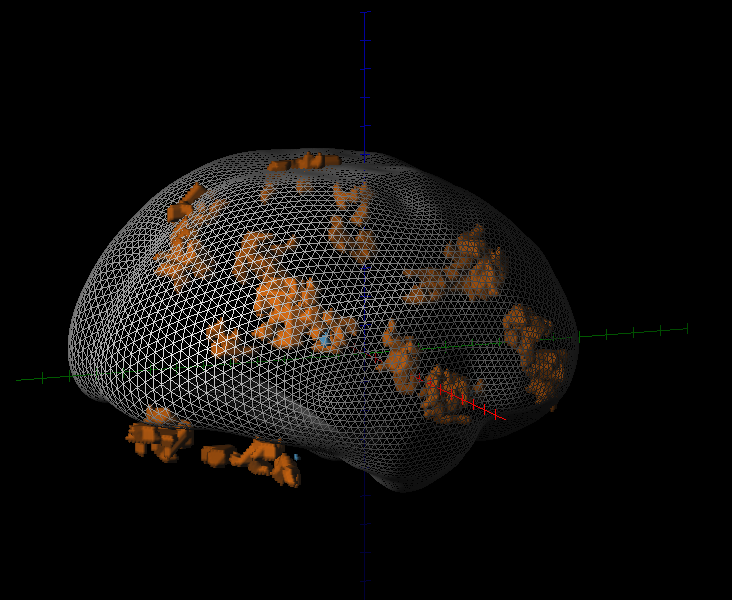 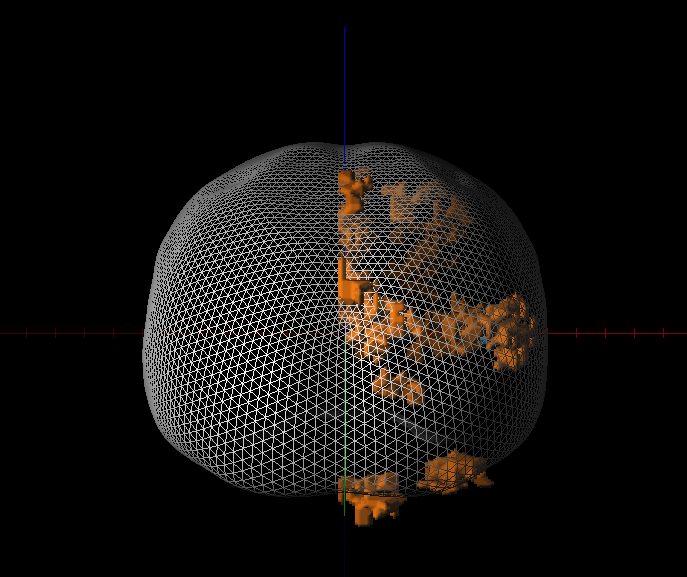 Open issues:
How to merge separate regions
Jaccard threshold
When and how to filter regions
 Problem with our initial assumption